工作文件 & 修正案
Working paper & Amendment
陳穎兒 ／ Rabbit Chen
2017.05.28
為什麼要有修正案？
何時提修正案？
修正案形式
教學架構
基本問題
格式內容
工作文件
修正案
工作文件
Working paper
基本問題
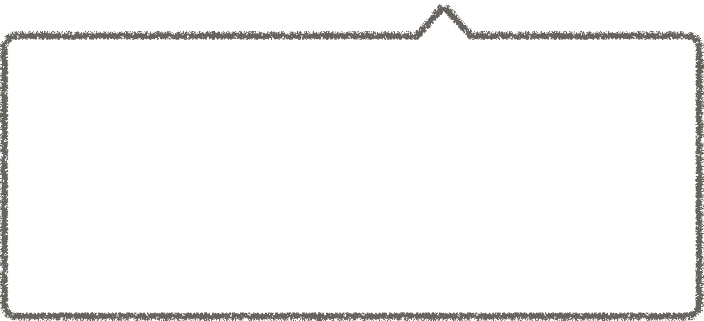 Why — 為什麼要寫工作文件？
What — 什麼是工作文件？
When & Who? — 什麼時候寫？誰來寫？
STEP 1：開班會收集不同聲音
why — 為什麼要寫立場文件？
想像：你／妳是個想要爭取「氣溫25度就開冷氣」的學生
STEP 2：凝聚共識，投票表决
STEP 3：撰寫班規，全班遵守
STEP 4：解決問題
why — 為什麼要寫立場文件？
放入「聯合國」的概念中：
STEP 1：召開大會
STEP 2：達成共識，各委員會投票表决
STEP 3：撰寫決議文，各國遵守
STEP 4：解決問題
工作書內容一定同學同意討論、交由老師認可
記錄共同意見／解決方法
呈現國家／同盟所提出的解決方案
記錄意見、解決方式
決議文草案由大多數同學投票通過
工作文件內容得到一定國家簽署
交給主席台／核可小組認可
WHAT — 什麼是工作文件？
決議文經半數以上國家同意即通過形成決議文
工作文件
Working Paper
決議文草案
Draft Resolution
決議文
Resolution
When & who — 何時／誰可以寫？
When — 何時？
會議總時間一半前
Who — 誰？
任何代表！！
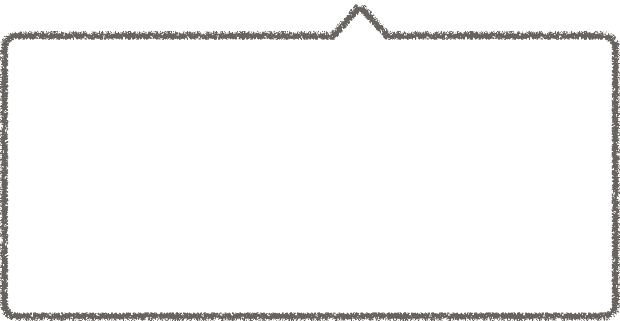 Heading — 開頭
Pre-ambulatory Clause — 前文
Operative Clause — 主文
格式內容
關於什麼？
給誰看？
有誰關心？
想像：一份文件要有的基本資料
Heading — 開頭
委員會
議題
誰寫的？
提案者
簽署者
Heading 開頭
委員會名稱 Committee
議題 Topic
主要提案者 Submitters
簽署 Signatories
Heading 開頭
範例
委員會名稱：世界糧食計劃署
議題：糧食短缺與全球變遷
主要提案者：西班牙、英國
簽署：美國、德國、日本、巴西
沒有冷氣會怎樣？
為什麼需要冷氣？
有哪些案例？
之前幾度可以開冷氣？
回到「冷氣」問題，讀工作文件者也要知道：
Pre-ambulatory clause  前文
簡述議題背景
表示對議題的深入了解
注意！！「前文」的特殊格式規定：
Pre-ambulatory clause  前文
遵循到難民地位議定書對難民的定義及權力，
    警覺到地中海邊境管理的重要性及日益增加的難民數量，
    認知強調都柏林公約的缺失，
    認可歐盟定居系統的重要性及其透過國內、國際、非政府組織達成目標的價值；
注意！！「前文」的格式規定：
Pre-ambulatory clause  前文
以「序文詞」開頭
序文詞須以「粗體」、「斜體」或「底線」標注
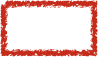 遵循到難民地位議定書對難民的定義及權力，
    警覺到地中海邊境管理的重要性及日益增加的難民數量，
    認知強調都柏林公約的缺失，
    認可歐盟定居系統的重要性及其透過國內、國際、非政府組織達成目標的價值；
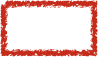 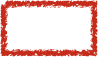 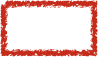 注意！！「前文」的格式規定：
以逗號結尾
Pre-ambulatory clause  前文
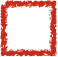 遵循到難民地位議定書對難民的定義及權力，
    警覺到地中海邊境管理的重要性及日益增加的難民數量，
    認知強調都柏林公約的缺失，
    認可歐盟定居系統的重要性及其透過國內、國際、非政府組織達成目標的價值；
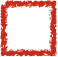 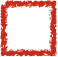 注意！！「前文」的格式規定：
最後一句以分號結尾
Pre-ambulatory clause  前文
遵循到難民地位議定書對難民的定義及權力，
    警覺到地中海邊境管理的重要性及日益增加的難民數量，
    認知強調都柏林公約的缺失，
    認可歐盟定居系統的重要性及其透過國內、國際、非政府組織達成目標的價值；
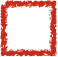 對過去政策支持
對問題關切
Pre-ambulatory clause  前文
Expressing its appreciation 表達感謝
Noting with approval 表示認可
Welcoming 歡迎
Guided by 遵循
Referring 參考
Having adopted 採納
Fully Aware 充分了解到
Noting with deep concern 深切憂慮的提到
Emphasizing 強調
Affirming 申明
Recognizing 承認
Recalling 回顧
Bearing in mind 銘記
常見序文
實施對象？
什麼時候開始實施？
規定幾度可以開冷氣？
如果有人不想開冷氣，要？
於是我們又回到了冷氣問題，假設要把這個議題寫入班規：
operative clauses 正文
解決問題的實際作為！
Who
Where
What & How
When
operative clauses 正文
什麼時候開始實施？
預計什麼時候達成目標？
規範誰？
與誰合作？
要做什麼？
怎麼做？
在哪裡推動？
放入聯合國的情境：
operative clauses 正文
注意！！「正文」的特殊格式規定：
強調各國合作的重要性及難民在入境時應立即得到照護；
 敦促各國分攤難民安居及照顧的責任；
 鼓勵各國與聯合國人權事務會敘利亞人權回應合作。
operative clauses 正文
以「正文片語」開頭
正文片語須以「粗體」、「斜體」或「底線」標注
注意！！「正文」的特殊格式規定：
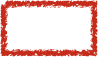 強調各國合作的重要性及難民在入境時應立即得到照護；
 敦促各國分攤難民安居及照顧的責任；
 鼓勵各國與聯合國人權事務會敘利亞人權回應合作。
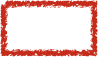 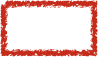 以分號結尾
operative clauses 正文
注意！！「正文」的特殊格式規定：
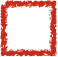 強調各國合作的重要性及難民在入境時應立即得到照護；
 敦促各國分攤難民安居及照顧的責任；
 鼓勵各國與聯合國人權事務會敘利亞人權回應合作。
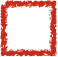 最後一句以句號結尾
operative clauses 正文
注意！！「正文」的特殊格式規定：
強調各國合作的重要性及難民在入境時應立即得到照護；
 敦促各國分攤難民安居及照顧的責任；
 鼓勵各國與聯合國人權事務會敘利亞人權回應合作。
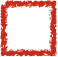 對國家／組織呼籲
確認問題
operative clauses 正文
Confirms 證實
Considers 思考
Draws attention to 注意到
Emphasizes 強調
Further proclaims 進一步表明／聲明
Takes note of / Notices 注意
Reminds 提醒
Calls upon 呼請
Designates 委任／指定
Encourages 鼓勵
Further invites 進一步邀請
Recommends 建議
Requests 要求
Supports 支持
常見正文片語
其他
不認同某些作為
operative clauses 正文
Condemns 譴責
Accepts 接受
Decides 決定
Demands 要求
Declares 宣告聲明
Endorses 承認
Trusts 信任
常見正文片語
表達哀痛之意
Regrets 哀悼遺憾
Deplore 哀嘆痛惜
修正案
Amendment
為什麼要有修正案？
表達你／妳對於他人決議文草案中的意見
把你／妳的想法放入他人的決議文草案
什麼時候提修正案？
決議文草案提出後，表决前
向主席提出
格
式
修正：修改條文內容
新增：在原有決議文中加入新條文
刪除：刪除條文內容
修正案形式
與「正文」相同
內容
問題？？
謝謝大家！！
陳穎兒 rabbit.yinerh.chen@gmail.com